金融リテラシー連続講義
第13回　トラブルに強くなる
目　　次
１．消費者トラブルの現状
２．契約の基礎知識
３．若者が陥りやすいトラブル事例と解決法
４．消費者を保護する法律
５．トラブルになったときの対処法と相談窓口
2
１. 消費者トラブルの現状
3
（1）消費者被害額
2015年中における消費者被害・トラブル額（被害等の対象となった商品・サービスに対する支出総額）の推計は、約6.1兆円。
─　ちなみに、東京都一般会計の予算規模は約7兆円（2014年度）。
※　すでに支払った金額に、クレジットカード等による将来の支払額を加えたもの。
（出典）消費者庁「平成28年版消費者白書」
4
（2）近年の消費者トラブルの特徴
5
（3）消費生活相談件数の推移
2015年中における消費生活相談件数は、減少傾向から増勢に転じた2013年以降でも高い水準。
（出典）消費者庁「平成28年版消費者白書」
6
（4）年齢別消費者相談の割合
未成年を理由とする契約の取消ができなくなる「20歳代」から相談が増加する。
（出所）消費者庁「平成28年版消費者白書」をもとに東京都金融広報委員会作成
7
（5）販売購入形態別の相談件数割合の推移（65歳未満）
インターネット通販にかかる相談割合が増加している。
（出典）消費者庁「平成28年版消費者白書」
8
（6）消費生活相談の多い商品・サービス（2015年度）
両年齢層とも、デジタルコンテンツに関する相談が最も多い。「ひとり暮らしか否か」など、生活環境の差異を反映した相談状況となっている。
（出所）消費者庁「平成28年版消費者白書」をもとに東京都金融広報委員会作成
9
2. 契約の基礎知識
10
（1）「消費者契約」とは
Ｑ； 次のうち、「消費者契約」はどれでしょう？

①スマートフォンで楽曲をダウンロードする
②大学に入学する
③クレジットカードを作る
④病院で医師の診察を受ける
⑤塾講師のアルバイトをする
⑥ネットオークションで個人からコンサートチケットを買う
⑦販売用のハンドメイド雑貨の材料を買う
11
（1）「消費者契約」とは＜続き＞
消費者契約法の対象となる「消費者契約」とは、消費者である個人と事業者との間で締結される契約をいう。
─　消費者契約法は、消費者と事業者との間の情報量や交渉力等の格差を背景に消費者に不利益な契約の締結に至った場合、その契約の取消しを認めることなどにより消費者の利益を擁護することを目的に、2000年に制定された。
（注１）個人であっても、「事業として又は事業のために」契約を締結する場合は、「事業者」として取り扱われる（消費者契約法第２条第２項）。
（注２）⑤は労働者と使用者の間で締結される労働契約。
12
（2）契約の成立時期
Ｑ；　契約が有効に成立するのは、次のどの時点でしょう？

　　　①口頭で承諾したとき

　　　②申込書に署名、捺印したとき

　　　③注文した品物を受け取ったとき

　　　④代金を支払ったとき

　　　⑤品物を使用したとき
13
（2）契約の成立時期＜続き＞
Ａ；　①口頭で承諾したとき

わが国の民法では、契約の申し込みに対して、承諾の意思表示をした時点で契約が有効に成立する。契約書の作成・調印や品物の引き渡し等は、必ずしも契約の成立要件ではない。
契約が有効に成立すると、当事者はともに契約内容を誠実に履行する法的義務を負うことになり、正当な理由がない限り、一方的に解約することはできない。仮に、正当な理由なく解約した場合には、損害賠償責任を負うことになる。
14
3. 若者が陥りやすいトラブル事例と
解決法
15
（1）事例研究 ─ ネット通販
（事例の概要）

　価格比較サイトで一番安かったブランド物のバックパックを注文し、代金を銀行に振り込んだ。数日で届くはずなのに商品が届かず、メールで問い合わせたが返信がない。サイトには電話番号の記載がなく、電話のしようもない。

　どこも売り切れの人気スニーカーを扱っているサイトを見つけたので注文し、クレジットカードで決済した。数日後、中国から偽物が届き、カードの利用履歴にはドル建てで請求が上がっていた。
16
（1）事例研究 ─ ネット通販＜続き＞
ネット通販でのトラブルでは、事後的に契約を取り消して損害を回復することは難しいケースが多い。
したがって、怪しい通販サイトで買い物をしない「未然防止」が肝心。
＜怪しい通販サイトの見分け方＞
 「特定商取引法にかかる表記」がない
 運営者の正確な住所・氏名・電話番号の記載がない
 極端に値引きされている
 日本語が不自然である
 振込先が外国人の個人名義の銀行口座になっている

＜参考＞サーバー検索サイト　　　「aguse」
　　　　　　　　　https://www.aguse.jp/
17
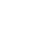 （1）事例研究 ─ ネット通販＜続き＞
海外事業者との取引には、さまざまなリスクが存在することをあらかじめ認識したうえで、慎重な取引を行うことが重要。
（海外事業者との取引リスクの例）
ことばの壁がある
事業者の所在の確認が困難である
法律や商習慣が違う（違反していても、こちらが望む解決ができない可能性がある）
海外事業者とのトラブルは国民生活センター越境消費者センター（ＣＣＪ）に相談する。
─　海外通販、海外旅行でのショッピングなど、海外事業者とのトラブルの相談窓口
　　　　　　　 http://ccj.kokusen.go.jp/（ｗｅｂまたはメール）
18
（2）事例研究 ─ 「お試し」という誘因
（事例の概要）
スマートフォンに送られてきたＳＮＳのターゲティング広告で、初回お試し価格980円のダイエットサプリを注文した。しかし翌月も商品が届き、中に4,500円の振込用紙が入っていた。サイトをよく確認すると、４カ月以上の定期購入がお試しの条件と記載があった。



ネットのクーポンサイトで3,000円の体験エステに出掛けたところ、17万円のコースを契約させられた。
通信販売には法定のクーリング・オフがないため、サイトの広告や購入条件をよく読んでから注文する。
エステティックサービスは8日間のクーリング・オフが可能。クーリング・オフ期間を過ぎても一定の解約料を支払えば中途解約ができる。　　⇒　消費生活センターに相談を
19
（3）事例研究 ─ 賃貸マンション退去時の原状回復
（事例の概要）
賃貸マンションの退去にあたり、納めてあった敷金８万円が戻らないばかりか、クロス張替やハウスクリーニング代として12万円請求された。
賃借人は、退去時に部屋を原状（借りた当時の状態）に戻して家主に返す義務がある。
ただし、普通に生活していて傷む損耗（畳やクロスの日焼け、建具のゆがみ等）は、家主の負担で修繕するのが原則である。
なお、賃貸契約に上記の損耗についても賃借人が負担する旨の特約がある場合は、特約が有効となるため、契約時にどのような特約が付いているか十分な確認が必要。
（参考）国土交通省ＨＰ　「原状回復をめぐるトラブルとガイドライン」
20
（4）事例研究 ─ 架空請求・二次被害
（事例の概要）
突然、スマートフォンに「有料動画利用料金未納通知」のメッセージが届いた。覚えがないので記載の電話番号に連絡すると、登録情報を調べるため氏名・生年月日・電話番号を聞かれた。「○月○日の利用が確認された。本日中に払わなければ身辺調査及び強制執行の法的措置に移行する」と言われ、怖くなった。
 そこで、「消費生活センター相談」で検索した24時間対応の無料相談窓口に電話した。すると「このままでは個人情報が悪用される。当所で調査すれば解決できる」と言われ、依頼したらコンサルティング料54,000円を請求された。
身に覚えのない請求には応対しない。
相談窓口をネットで検索すると、トップに探偵業者等が出てくることが多いので要注意。公的な消費生活センターの窓口であることを十分確認して連絡すること。
21
（5）事例研究 ─ 知人からの勧誘
（事例の概要）
ＳＮＳで知り合った人と食事をしているうちに起業の話になった。そこにネットビジネスで成功しているという知人の幼なじみが合流した。簡単に儲かる方法を教えるというのでコンサルティング委託契約をし、契約料の10万円は消費者金融に連れていかれて支払った。ビジネスに役立つという情報商材はすぐにスマートフォンに届いたが、内容が不明確であった。解約したいとメールしたが断られた。相手の連絡先はＳＮＳのアカウントしかわからない。
目的は営業のためであり、原則として消費者契約とみなされないので要注意。
契約前に相手の身元を確認することが大切。また、キャッシングを促された時点で「おかしい」と気付くこと。
22
（6）事例研究 ─ ワンクリック請求
（事例の概要）
スマートフォンで無料動画を再生したとたん登録完了画面になり、12万円を請求された。すぐに「誤作動はこちら」をタップして退会メールを送ったが、「退会処理ができません」と返信がきたので電話をかけた。退会したい旨を伝えたところ、「一旦登録料を払わなければ退会できないが、今日の午前中に入金すれば、あとで10万円を返金する」と言われ、コンビニでプリペイド型電子ギフト券を購入するよう指示された。
申込画面に有料である旨の告示がなく、最終確認画面の設定がないサイトは違法である。自分から連絡はしないこと。
23
4. 消費者を保護する法律
24
（1）特定商取引法
訪問販売や通信販売など消費者トラブルが生じやすい取引類型を対象に、事業者が守るべきルール等を定めた法律。
25
（2）特定商取引法のクーリング・オフ
クーリング・オフとは、「法定の販売方法で購入した商品やサービスが、本当に必要かどうかを考え直す期間」のこと。
　＜クーリング・オフの要件と効果＞
①契約書面を受け取った日から
②8日間（マルチ商法等の場合は20日間）以内に
③文書で通知をすれば、
④たとえ、購入した商品やサービスを使っていても、
無条件で契約を解約することができる。
解約理由を説明する必要もない。
26
（2）特定商取引法のクーリング・オフ＜続き＞
（クーリング・オフ通知の作成例）
契約解除通知

　私は次の契約を取りやめます。

１．契約日　平成　　年　　月　　　日
２．商品名
３．契約金額
４．販売会社名（担当者名）

支払った代金は返金してください。
受け取った商品はお引き取りください。

平成　　年　　月　　日

自分の住所
　　　　　氏名
ハガキに右の事項を記載する。
証拠としてコピーを取って手許に残す。
郵便局の窓口で、「特定記録郵便」で発送する。

クーリング・オフによる契約の解除は、通知を出した日に成立する。
　　業者の承諾は不要。
　　支払済みの代金は全額返金される。
　　違約金等はかからない。
27
（2）特定商取引法のクーリング・オフ＜続き＞
（クーリング・オフができない場合の例）
店舗での販売や通信販売。
金融商品、不動産、通信回線にかかる契約など、他の法律の定めがあるもの。
葬儀、飲食店の呼び込み、自動車の購入、医師・弁護士との契約など。
健康食品や化粧品、薬などの消耗品のうち使用した分。
3,000円未満の品物やサービスを現金払いで購入した場合。
自分から業者を呼んで購入した場合。　　　　　　　　　　　　
（個人が）事業者として行った契約。
28
（3）消費者契約法
消費者と事業者のすべての契約において、以下のような事情がある場合には、消費者の利益を保護する観点から、契約を無効としたり、契約を事後的に取り消すことができる。

＜不適切な勧誘で誤認・困惑して契約した場合＞　⇒　取消できる
①重要な項目で、事業者が虚偽の説明をした（不実告知）
②不確実なことを断定した（断定的判断の提供）
③消費者にとって都合の悪いことを意図的に説明しなかった（不利益事実の不告知）
④事業者に帰ってほしいと言ったのに、帰ってくれない（不退去）
⑤消費者が帰りたいと言ったのに、帰してくれない（監禁）

＜契約書に消費者の権利を不当に害する条項がある場合＞　⇒　無効
①損害賠償責任を免除したり制限する条項
②不当に高額な解約損料
③不当に高額な遅延損害金
④その他、消費者の利益を一方的に害する条項
29
（4）その他の消費者保護法制
保険業法　・・・・・・・・・・・　クーリング・オフ
金融商品販売法　・・・・・　適合性の原則
貸金業法　・・・・・・・・・・・　業者事前登録制、融資総量規制　
利息制限法　・・・・・・・・・　適用金利規制
景品表示法　・・・・・・・・・　優良誤認、有利誤認の排除
割賦販売法　・・・・・・・・・　支払い停止の抗弁
電子消費者契約法　・・・　操作ミスによる錯誤無効
個人情報保護法　・・・・・　事業者規制
古物営業法　・・・・・・・・・　盗品の売買防止
金融商品取引法　・・・・・　取扱業者の事前登録制
医薬品医療機器等法・・　誇大広告禁止
資金決済法　・・・・・・・・・　前払式支払手段
30
5. トラブルになったときの
対処法と相談窓口
31
（1）解決の基本
①「おかしい」と思う
 ②記録をつける
 ③相談する
まずは、「消費生活センター」へ連絡を！
消費生活センターは、中立・公正な機関であり、相談は無料。
消費者ホットライン「１８８（いやや）」に電話を。
─　音声ガイダンスに従って郵便番号を入力すれば、最寄りの消費生活センターに電話が繋がる。
32
（参考）消費生活センター
消費生活センターは、消費生活全般に関する情報提供やトラブル解決のための助言等を、中立・公正な立場で行う機関。必要に応じて、他機関（弁護士会等）の紹介や紛争解決のあっせんも行う。
　　
Ｑ：どこのセンターに相談すればいい？
◎相談者が在住・在勤・在学している地域のセンター
×トラブルにあった時に住んでいた地域のセンター
×相手の事業者の所在地にあるセンター
※相談受付時に、住所、氏名、年齢、職業、電話番号を伝える必要がある。
33
（2）相談のポイント
相談するときは、 
　 ①少しでも早く、
　②トラブルにあった本人が、
　③資料・記録をそろえて、
相談に臨むことが大切。
いったん相談が始まれば、 
　 ①「事実」を隠さずに話すこと、
　②あきらめずに、粘り強い姿勢を持つこと、
　③解決するのは自分自身であるとの自覚をもつこと、
が肝要である。
34
（3）消費生活に関する主な相談窓口
35
本　日　の　講　義　の　ま　と　め
～かしこい消費者７か条～
１．簡単についていかない、名乗らない
２．しっかり読もう、契約書
３．断るときは、はっきりと
４．「今だけお得」に気をつけて
５．消費者の権利、クーリング・オフ
６．ひとりで悩まず、相談しよう
７．借金です！
　　クレジット・ローン・キャッシング
36